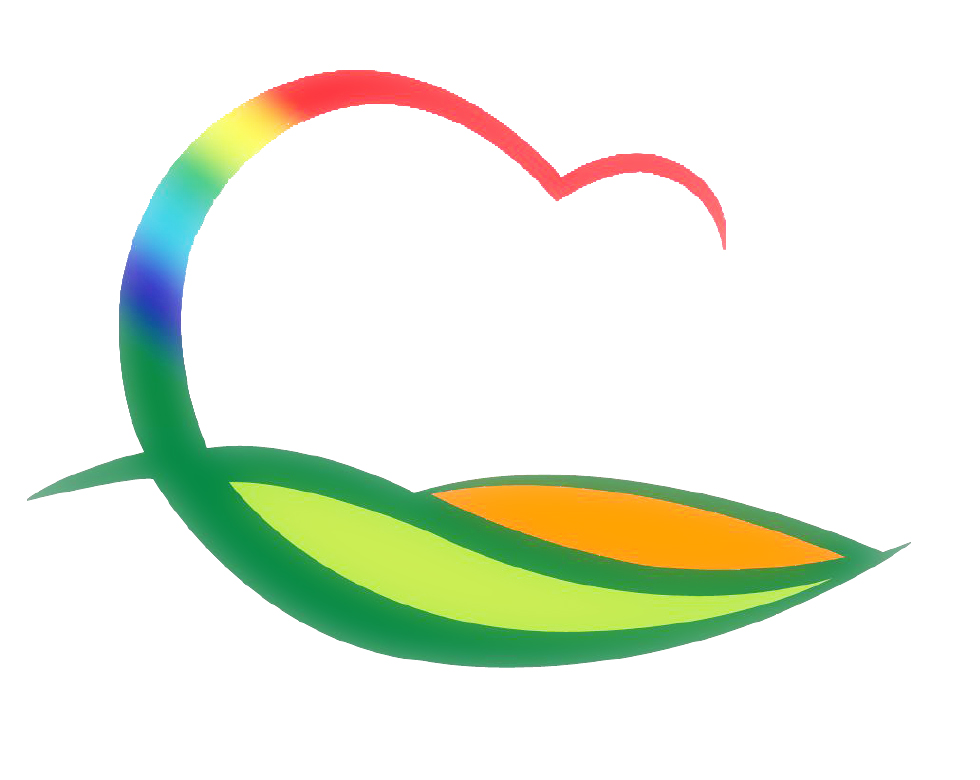 민  원  과
3-1. 영구보존 지적기록물 전산화 사업 추진
2. 26.(금) / 135백만원 
지적기록물(측량결과도) 통합시스템 구축
3-2. 2021.1.1. 기준 개별공시지가 산정
 2. 22.(월) ~ 2. 26.(금) / 221,936필지
 산정방법 : 표준지가 X 가격배율
3-3. LED 자율형 건물번호판 제작 및 설치
2. 22. (월) ~ / 영동명품 곶감센터 외 2개소
야간식별이 가능한 LED 자율형 건물번호판 설치